Le niveau d’anxiété des parents et des enseignants canadiens pendant la pandémie de Covid-19
Isabelle Carignan, Université TÉLUQ
Marie-Christine Beaudry, UQAM
Marie-Andrée Pelletier, Université TÉLUQ
Patrick Plante, Université TÉLUQ
Marie-Hélène Hébert, Université TÉLUQ
Steve Bissonnette, Université TÉLUQ France Beauregard, Université  de Sherbrooke 
Annie Roy-Charland, Université de Moncton
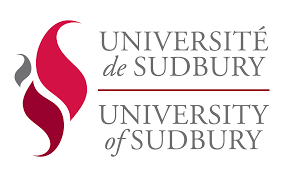 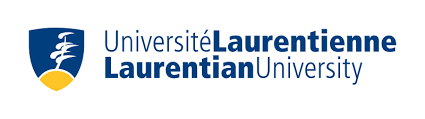 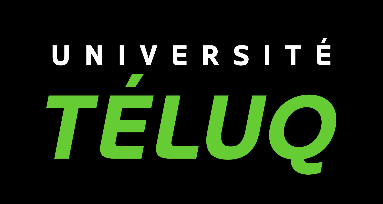 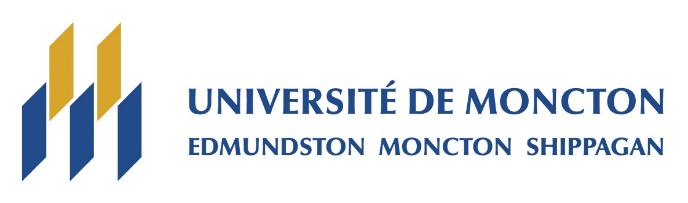 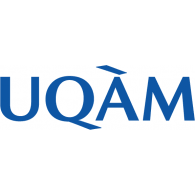 [Speaker Notes: Terminer diapo sur les références]
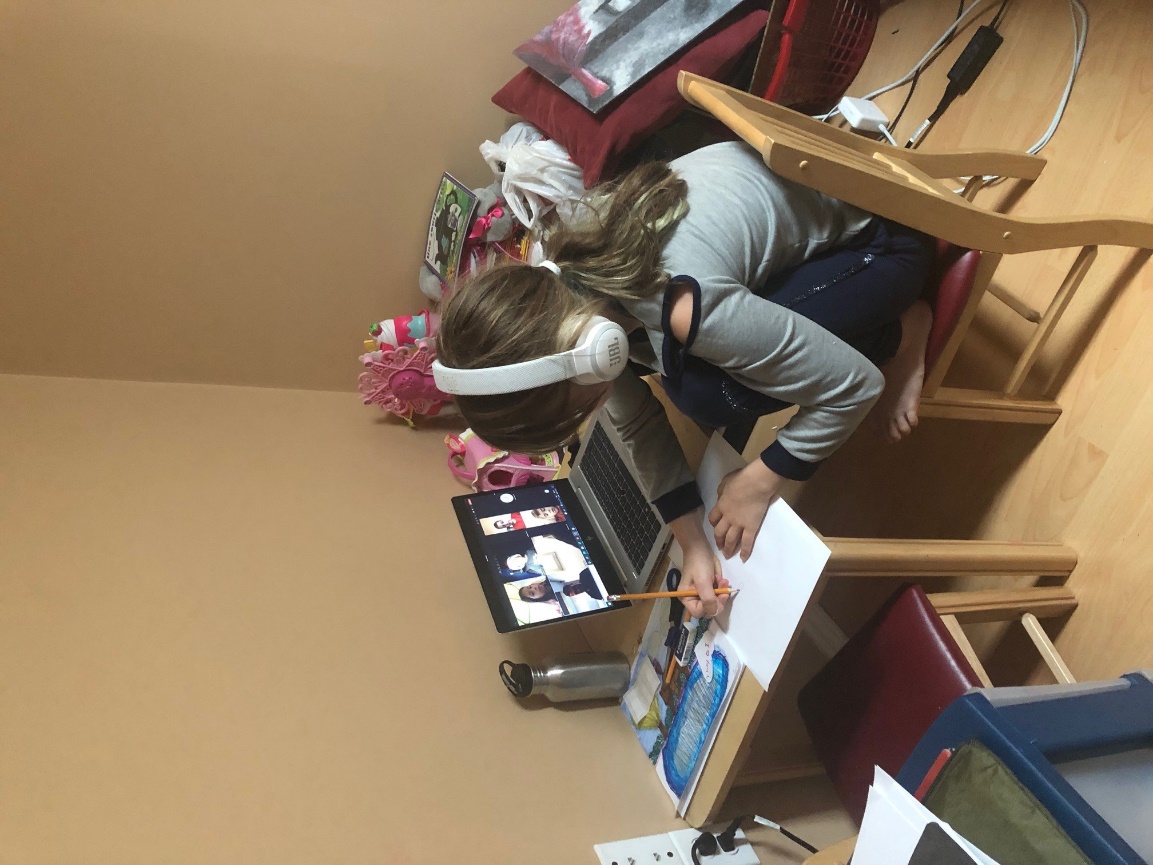 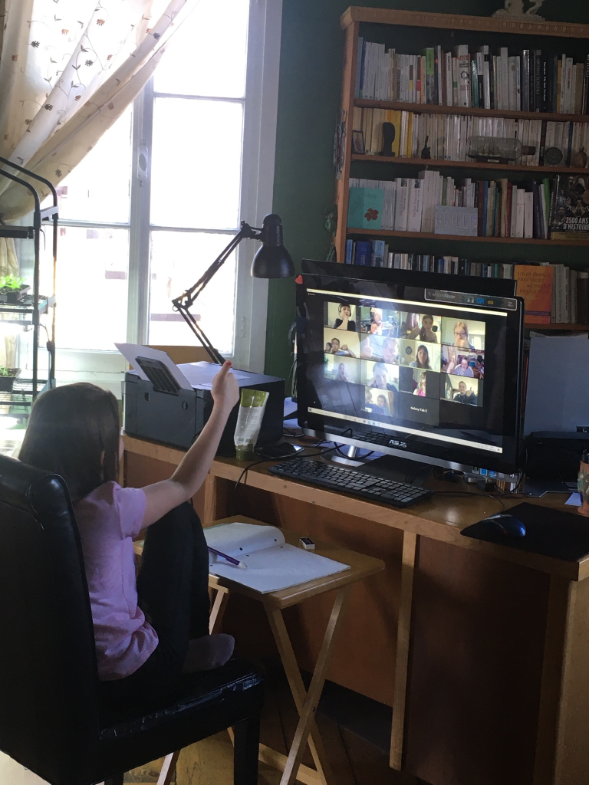 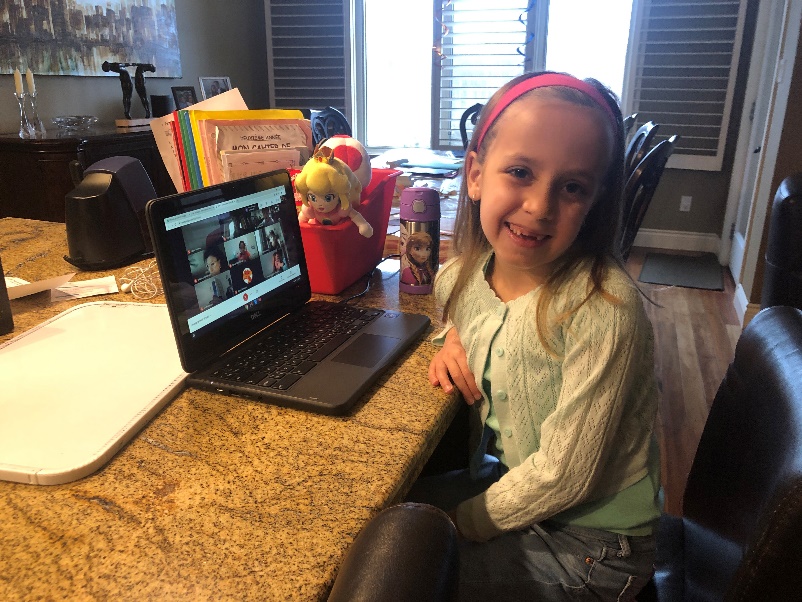 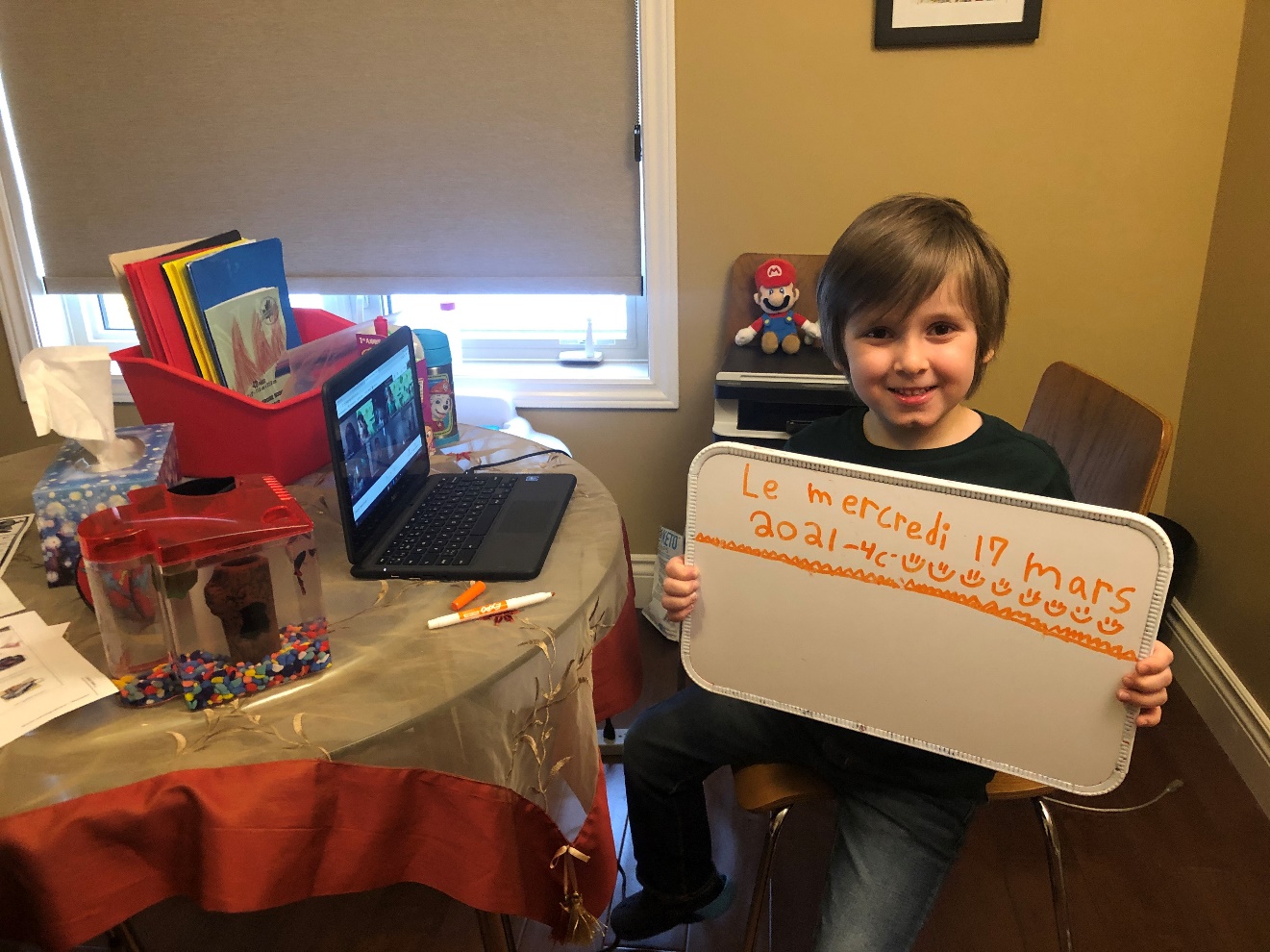 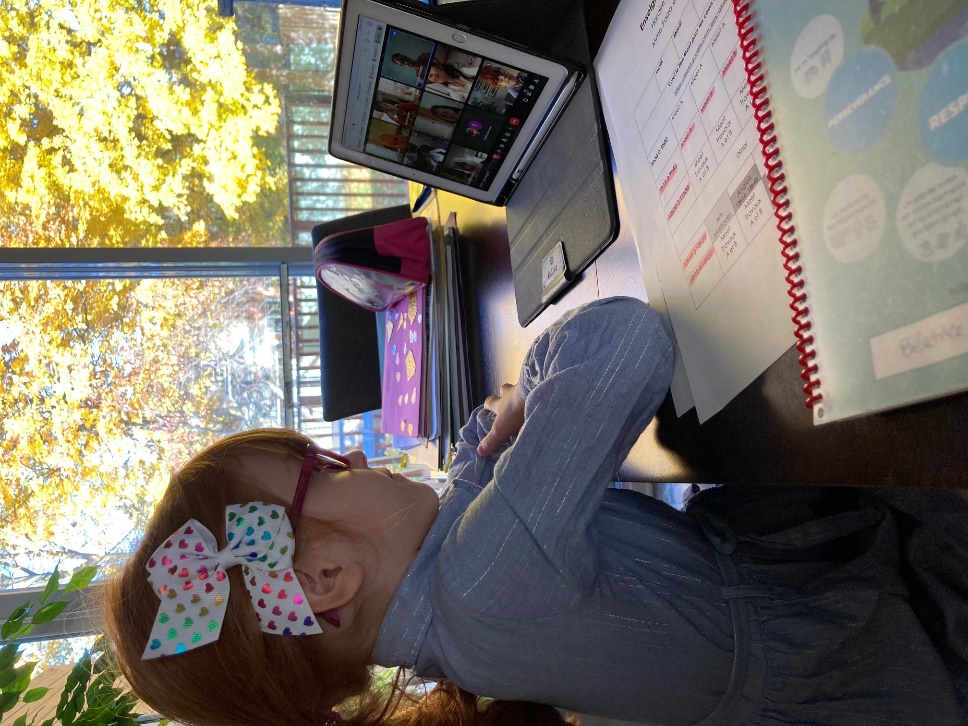 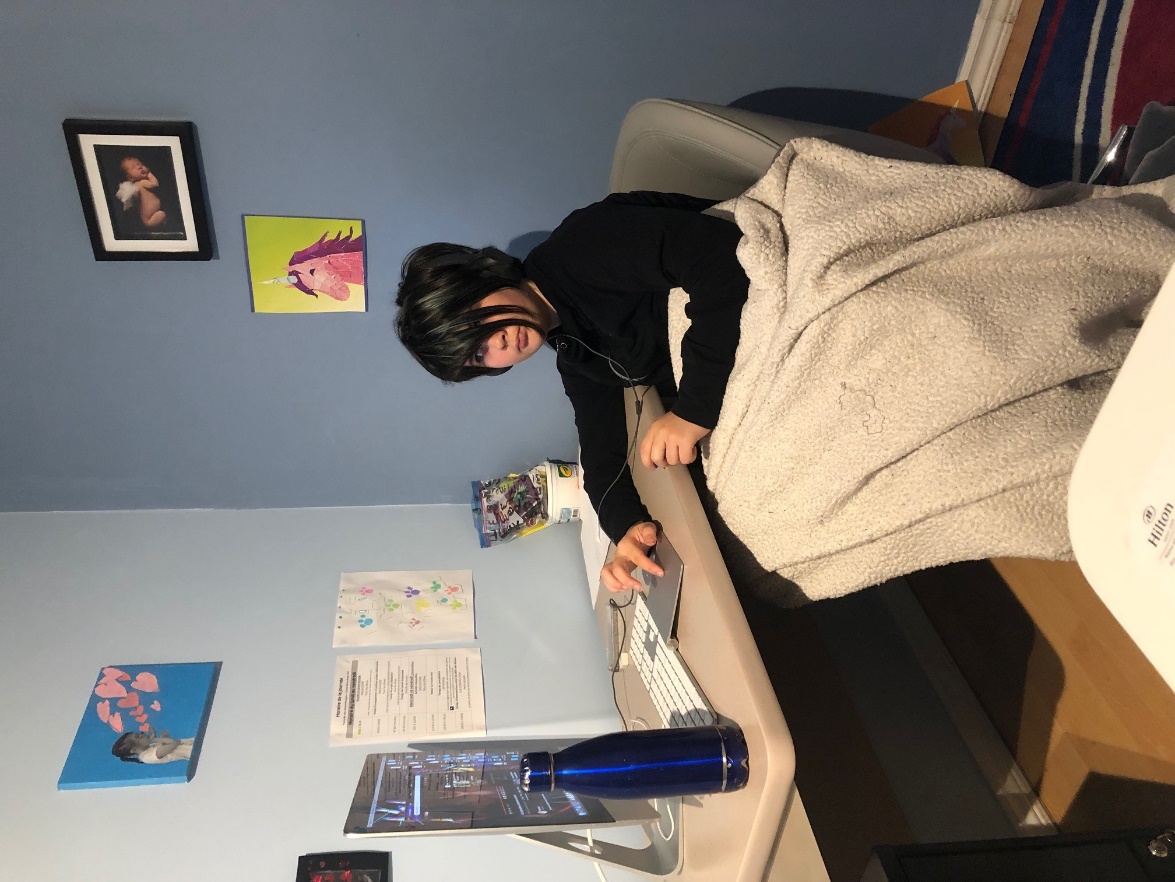 Le milieu scolaire canadien et les parents ont vécu la pandémie de COVID-19 de plusieurs façons. 
Entre mars et juin 2020 (1re année de la pandémie), les écoles ont été fermées dans la plupart des provinces canadiennes. 
La situation a été vécue différemment pendant l’année scolaire 2020-2021 (2e année de la pandémie).
Différents modes de fonctionnement selon les provinces et la situation sanitaire.
Pour les parents, les enseignants et les élèves, ce fut le début de l’enseignement synchrone, asynchrone et/ou de l’école à la maison.
Problématique
1
Problématique
1
Pour brosser un portrait de la situation liée à l’école virtuelle et en présentiel, un questionnaire pancanadien bilingue a été créé pour documenter cette situation atypique de notre histoire du point de vue des enseignants et des parents.
Contexte de la création du questionnaire
Problématique
4 des 8 chercheurs ont vécu la pandémie comme parents et comme chercheurs universitaires.

Du jour au lendemain, ces 4 chercheurs sont devenus des parents-enseignants-professeurs-chercheurs en même temps, et dans un même lieu.

Quatre autres chercheurs en éducation se sont joints à l’équipe.
1
Objectif de l’enquête par questionnaire
Documenter la façon dont les enseignants et les parents à travers le Canada ont vécu l’école virtuelle et en présentiel pendant la pandémie mondiale de COVID-19, notamment par rapport à leur état d’esprit et aux émotions ressenties.
D’autres thématiques ont été abordées dans le questionnaire :
Mode de fonctionnement de l’école (synchrone, asynchrone), matières à prioriser quand les écoles sont fermées, difficultés scolaires, gestion de classe virtuelle, évaluation des apprentissages, etc.
Problématique
1
Création du questionnaire
Création d’un questionnaire contenant des questions fermées et ouvertes pour les enseignants et les parents au sujet de l’école virtuelle et en présentiel, en temps de pandémie. 
Un certificat d’éthique a été obtenu et la mise en ligne du questionnaire a eu lieu à la fin avril 2021 avec SurveyMonkey. 
Le questionnaire a été disponible de la fin avril jusqu’à la mi-aout 2021.
Méthodologie
2
Création du questionnaire
Validation manifeste de contenu par 8 professeurs-chercheurs provenant de domaines diversifiés en éducation et en psychologie
Méthodologie
2
Didactique du français
Émotions
Éducation préscolaire
.
Technologie éducative
Évaluation des apprentissages
Relation famille-école-communauté
Gestion de classe/gestion des comportements.
Difficultés d’apprentissage
Regards croisés de parents et d’enseignants par rapport à l’école virtuelle et en présentiel : un portrait pancanadien pendant la pandémie mondiale de COVID-19
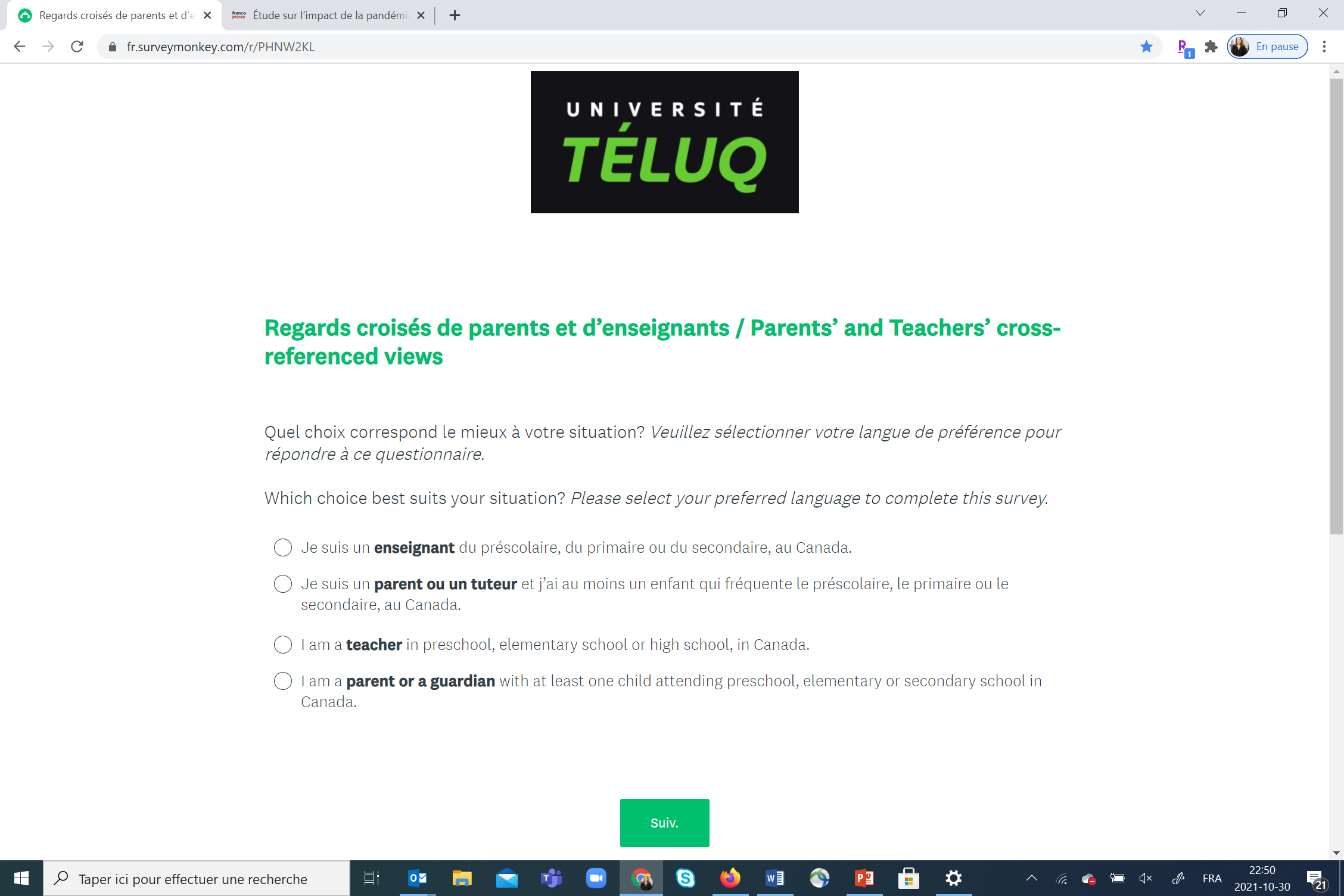 Méthodologie
2
Questionnaire
Tous les participants ont répondu de façon bénévole et sur une base volontaire

1 111 participants au total provenant de toutes les provinces (sauf la Saskatchewan et le Nunavut)
789 parents au total
589 parents francophones 
200 parents anglophones  
322 enseignants
305 enseignants francophones
17 enseignants anglophones
Méthodologie
2
[Speaker Notes: 305 ENSEIGNANTS FRANCOPHONES (119 du NB, 62 de l’ON, 54 du QC, etc.) : 9,27 % provient du préscolaire; 50,66 % vient du primaire et 46,36% provient du secondaire

17 ENSEIGNANTS ANGLOPHONES (7 de l’ON, 5 du QC et 4 de l’AB) : 18,75 % from preschool, 50 % from elementary school and 50 % from high school

589 PARENTS FRANCOPHONES (259 du NB, 188 de l’ON, 119 du QC, etc.) : 7,82 % provient du préscolaire; 37,93 % vient du primaire et 54,25% provient du secondaire

200 PARENTS ANGLOPHONES (118 de l’ON, 68 du NB, 8 du QC, etc.) : 14,85 % from preschool, 46,04 % from elementary school and 39,11 % from high school]
Questionnaire
En ce moment, comme enseignant/parent en période de pandémie, je me sens :
8 variables dépendantes documentées
Méthodologie
2
Émotions positives
Bien
Confiant
Calme
Soulagé
Émotions négatives
Stressé
Inquiet
Découragé
Débordé
Échelle à 4 niveaux :
4- Beaucoup 
3- Modérément 
2- Un peu 
1- Pas du tout
Les questions de l’échelle d’anxiété sont tirées de l’adaptation française de Gauthier et Bouchard (1993) du State-Trait Anxiety Inventory de Spielberger (1983).
[Speaker Notes: 305 enseignants francophones (119 du NB, 62 de l’ON, 54 du QC, etc.)
17 enseignants anglophones (7 de l’ON, 5 du QC et 4 de l’AB)
589 parents francophones (259 du NB, 188 de l’ON, 119 du QC. etc.)
200 parents anglophones (118 de l’ON, 68 du NB, 8 du QC, etc.)]
Analyses statistiques
Les analyses ont été faites avec le logiciel SPSS

Premier groupe d’analyses 
8 ANOVA avec 8 mesures d’anxiété comme variables dépendantes comparant les parents et les enseignants pour tout le Canada (sauf Nunavut et Saskatchewan)

Deuxième groupe d’analyses
 16 ANOVA avec les 8 mesures d’anxiété comme variables dépendantes :
8 comparent les scores des parents du Québec avec les autres provinces canadiennes
8 comparent les scores des enseignants du Québec avec les enseignants des autres provinces canadiennes
Résultats
3
En ce moment, comme enseignant/parent en période de pandémie, je me sens STRESSÉ
EXPLICATIONS

Différence significative entre les enseignants et les parents
Les enseignants sont plus STRESSÉS que les parents
Résultats
3
F(1,1069) = 4.21; p = .04; η2p = .004
En ce moment, comme enseignant/parent en période de pandémie, je me sens BIEN
EXPLICATIONS

Différence significative entre les enseignants et les parents
Les parents se sentent plus BIEN que les enseignants
Résultats
3
F(1,1051) = 3.91; p = .048; η2p = .004
En ce moment, comme enseignant/parent en période de pandémie, je me sens INQUIET
EXPLICATIONS

Différence significative entre les enseignants et les parents
Les parents se sentent plus INQUIETS que les enseignants
Résultats
3
F(1,1063) = 7.70; p = .006; η2p = .007
En ce moment, comme enseignant/parent en période de pandémie, je me sens CONFIANT
EXPLICATIONS

Différence significative entre les enseignants et les parents
Les enseignants sont plus CONFIANTS que les parents
Résultats
3
F(1,1052) = 9.72; p = .002; η2p = .009
En ce moment, comme enseignant/parent en période de pandémie, je me sens DÉBORDÉ
EXPLICATIONS

Différence significative entre les enseignants et les parents
Les enseignants se sentent plus DÉBORDÉS que les parents
Résultats
3
F(1,1068) = 38.16; p < .001; η2p = .030
Tableau résumé des 8 variables
3
[Speaker Notes: Découragé, calme , soulagé non significatif]
Les enseignants rapportent qu’ils sont :
beaucoup plus débordés  
plus stressés 
plus confiants
… que les parents. 

Les parents rapportent qu’ils sont : 
plus inquiets  
plus bien 
…que les enseignants.
RÉSUMÉ des résultats
3
Tableau de moyennes comparant les mesures d’anxiété des enseignants du Québec avec les enseignants des autres provinces canadiennes
Résultats
3
En ce moment, comme ENSEIGNANT en période de pandémie, je me sens :
[Speaker Notes: Q73 État d’esprit actuel comme enseignant. Comment vous sentez-vous en ce moment comme enseignant en période de pandémie? En ce moment, comme enseignant en période de pandémie, je me sens : 

Valeurs p :  
Stressé p = .794 
Bien p = .495
Inquiet p = .576
Confiant p = .121
Découragé p = .158
Calme p = .752
Débordé p = .153
Soulagé p = .283]
Les enseignants du Québec et les enseignants du reste du Canada ne rapportent aucune différence par rapport au fait d’être :
Stressé
Bien
Inquiet
Confiant
Découragé
Calme
Débordé
Soulagé
Résumé des résultats des ENSEIGNANTS
3
Tableau de moyennes comparant les mesures d’anxiété des parents du Québec avec les parents des autres provinces canadiennes
Résultats
3
En ce moment, comme PARENT en période de pandémie, je me sens :
[Speaker Notes: Q169 État d’esprit actuel comme parent. Comment vous sentez-vous en ce moment comme enseignant en période de pandémie? En ce moment, comme enseignant en période de pandémie, je me sens : 
Adaptation de Bouchard…

Valeurs p :  
Stressé p = .03
Bien p = .22
Inquiet p = .002
Confiant p = .011
Découragé p = .021
Calme p = .25
Débordé p = .34
Soulagé p = .49]
Les parents du Québec rapportent qu’ils sont :
plus confiants 
     … que les parents des autres provinces canadiennes. 

Les parents des autres provinces canadiennes rapportent qu’ils sont :
plus stressés
plus inquiets  
plus découragés
… que les parents du Québec.
Résumé des résultats des PARENTS
3
Les données liées au degré d’anxiété et de « zénitude » sont importantes à documenter (moment historique)
Les parents ont assuré un suivi pendant et après l’école virtuelle synchrone ou asynchrone pendant les deux premières années de la pandémie mondiale de COVID-19.
Les parents devaient travailler et soutenir leur(s) enfants(s)
Les enseignants devaient jongler avec une nouvelle réalité
Plusieurs enseignants étaient également des parents… ils devaient enseigner en ligne… et soutenir leurs enfants en ligne…
Cette enquête a permis de documenter le vécu des enseignants et des parents francophones et anglophones à travers le Canada, par rapport à l’école virtuelle et en présentiel, en temps de pandémie
Conclusion
4
Merci de votre attention!
Conclusion
4
Avez-vous des questions?
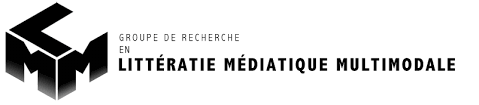 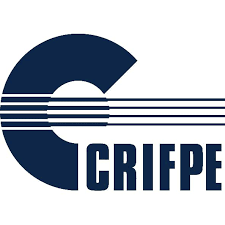 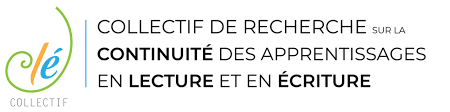 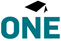 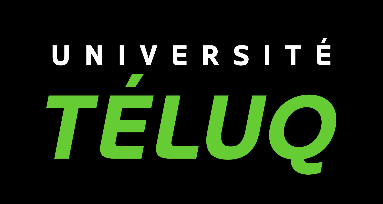 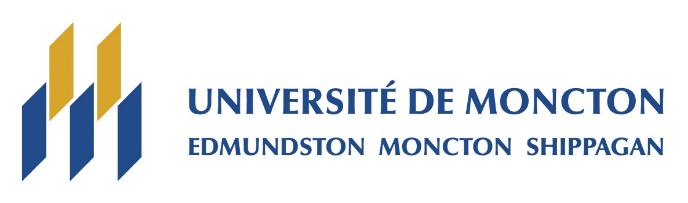 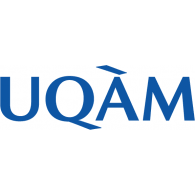 Références
www.competencenumerique.ca 
Bissonnette, S. et Boyer, C. (2020). Le mirage de l'enseignement à distance. Apprendre et enseigner aujourd'hui, automne, 10-13.
Boyer, C., et Bissonnette, S. (2021). Les effets du premier confinement, de l'enseignement à distance et de la pandémie de COVID-19 sur le rendement scolaire - Après la pandémie, faudrait-il généraliser l'usage de l'école virtuelle à toutes les clientèles et en toutes circonstances? Montréal : Éditions de l’apprentissage. https://www.editionsdelapprentissage.com/ewExternalFiles/Les%20effets%20du%201er%20confinement.03mai2021.pdf 
Carignan, I., Bissonnette, S. et Beaudry, M.-C. (2021). L’école virtuelle : faute de pain, on mange de la galette! Médiations et médiatisations, 8, 1-8. https://revue-mediations.teluq.ca/index.php/Distances/article/view/201/167?fbclid=IwAR2_tPuZhop9e2pTjbYQG19H7Lh2AV_n0Sm85ueuNjhQv3Q-xbwWAUzscIU
Carignan, I., Beaudry, M-C. et Cohene, K. (2020). L’enseignement-apprentissage à la maison en période de pandémie en mettant sa casquette de maman-enseignante-chercheure : un défi de taille. Formation et profession, 28(4 hors-série), 1-11. http://dx.doi.org/10.18162/fp.2020.689
Gauthier, J., & Bouchard, S. (1993). Adaptation canadienne-française de la forme révisée 	du State–Trait Anxiety Inventory de Spielberger. [A French-Canadian adaptation of the revised version of Spielberger’s State–Trait Anxiety Inventory.]. Canadian 	Journal of Behavioural Science / Revue Canadienne Des Sciences Du Comportement, 25, 559–578. https://doi.org/10.1037/h0078881
Spielberger CD, Gorsuch, RL, Lushene R, Vagg PR, Jacobs GA. (1983). Manual for the State-Trait Anxiety Inventory STAI (form Y) (‘self-evaluation questionnaire’). Palo Alto, CA: Consulting Psychologists Press.
Conclusion
4